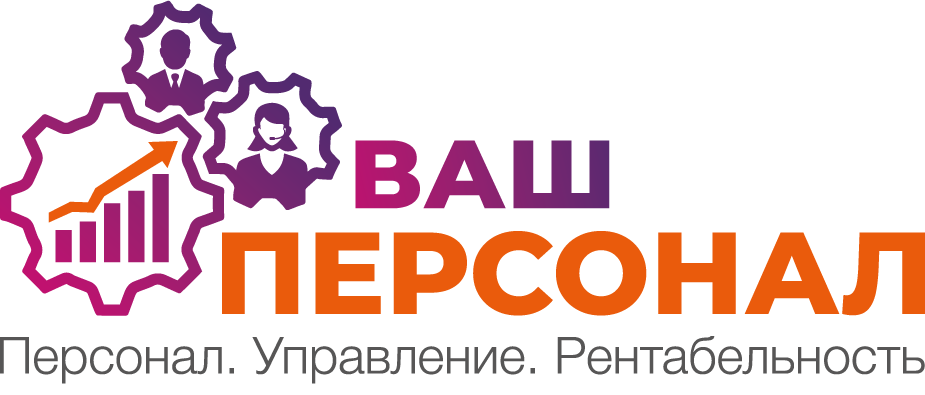 УДОБНЫЙИ СОВРЕМЕННЫЙИНСТРУМЕНТДЛЯ ПОВЫШЕНИЯЭФФЕКТИВНОСТИБИЗНЕСА
КОМПАНИЯ, ПРЕДОСТАВЛЯЮЩАЯРЕШЕНИЯ В СФЕРЕ УПРАВЛЕНИЯ ПЕРСОНАЛОМ
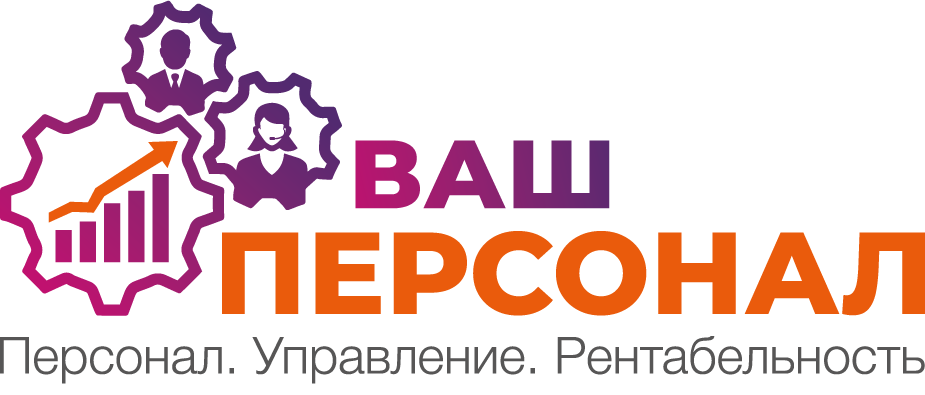 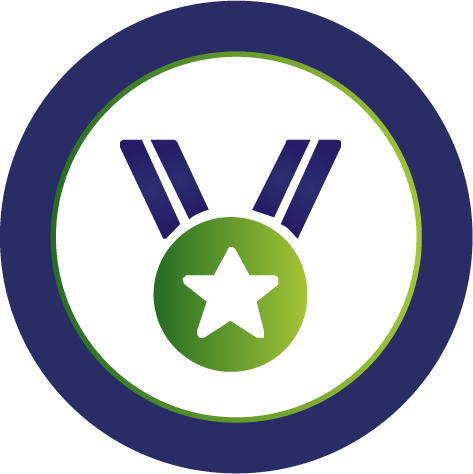 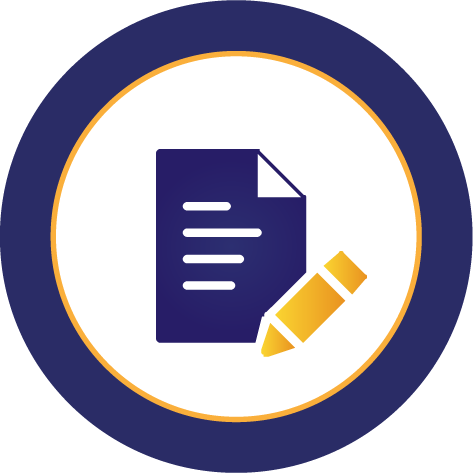 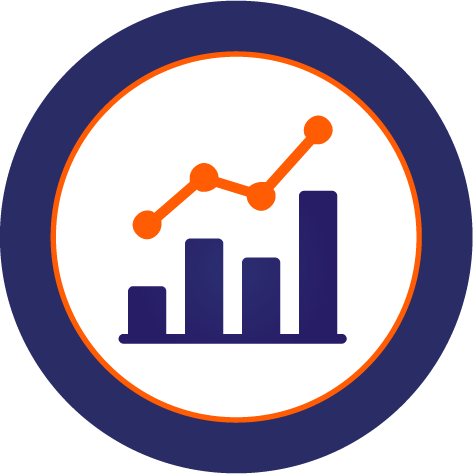 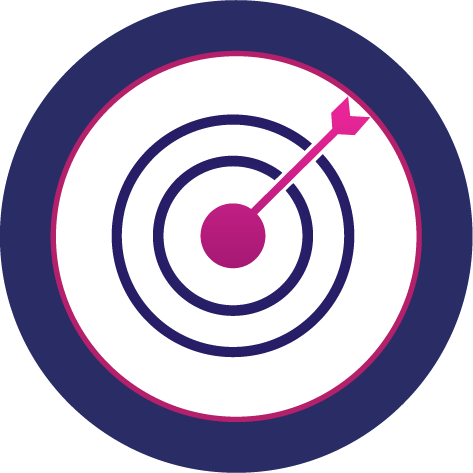 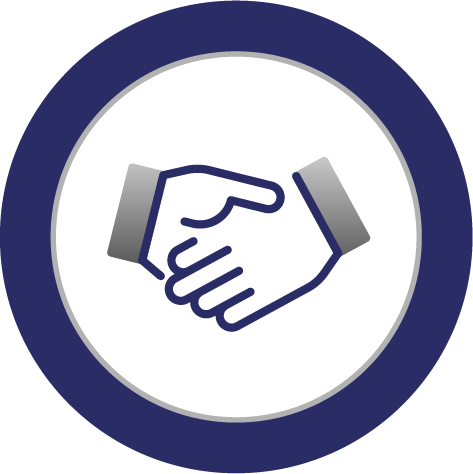 Обладатель звания«Привлекательныйработодательпо версии порталаSuperjob ежегодно,начиная с 2013 года
Входит в ТОП-5 компанийна рынке Россиипо направлению Аутсорсинг персонала
На рынкес 2009 года
ТОП-3 крупнейших работодателейпортала Avito
Более 60 партнеровпо всей России. (федеральные региональные торговые сети, логистические центры, производства)
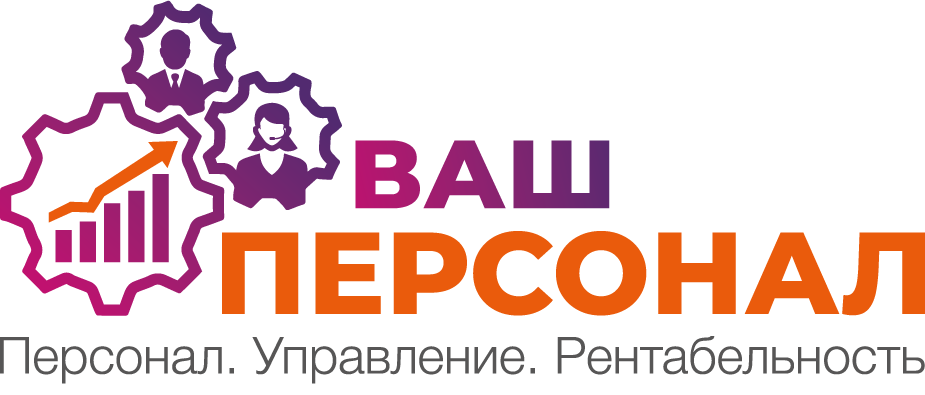 РЕСУРСЫ
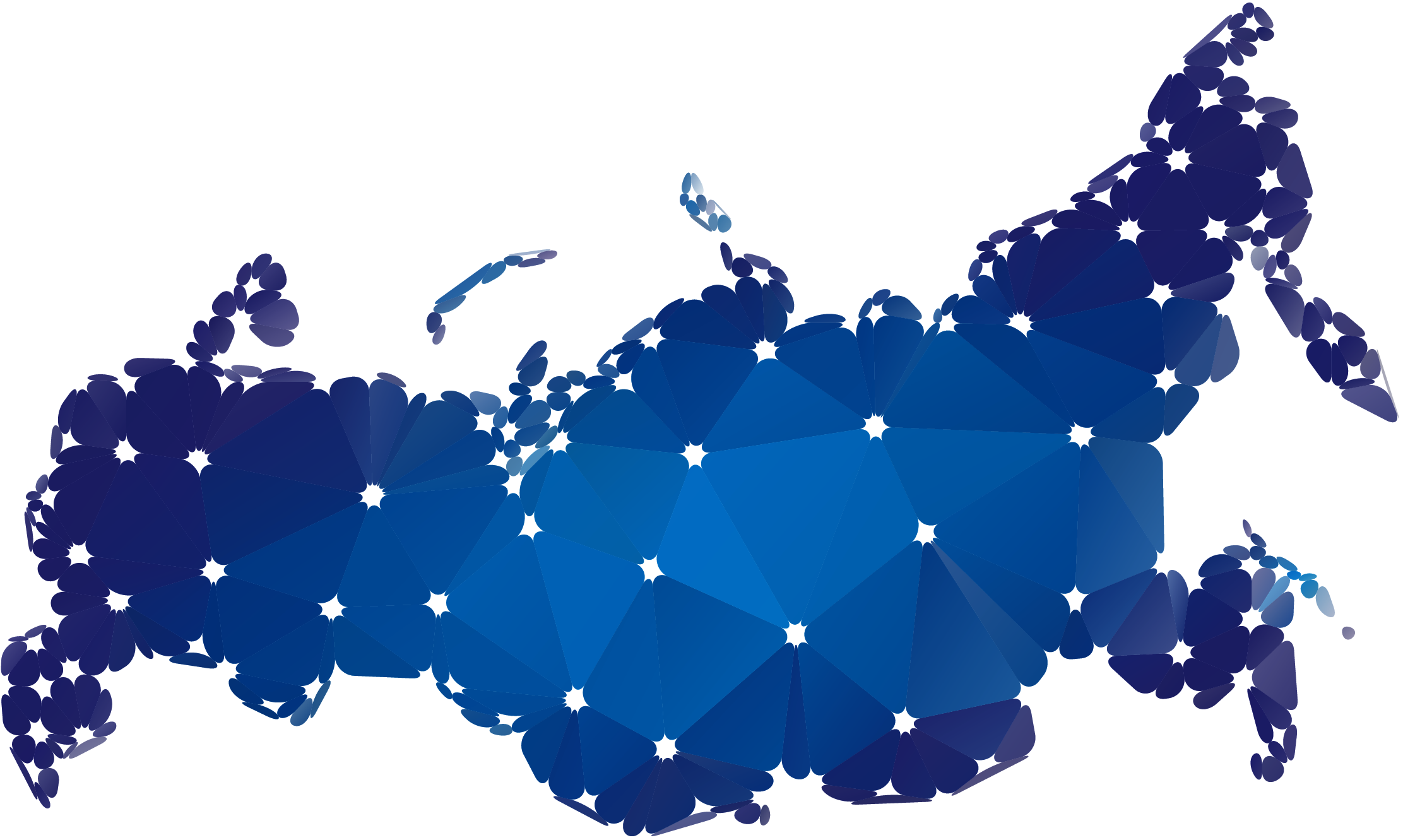 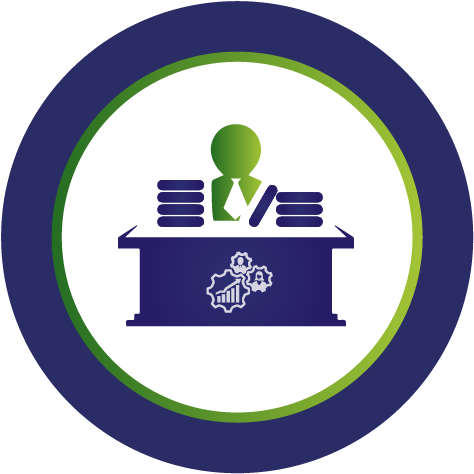 Филиальная сеть насчитывает более 45 офисов
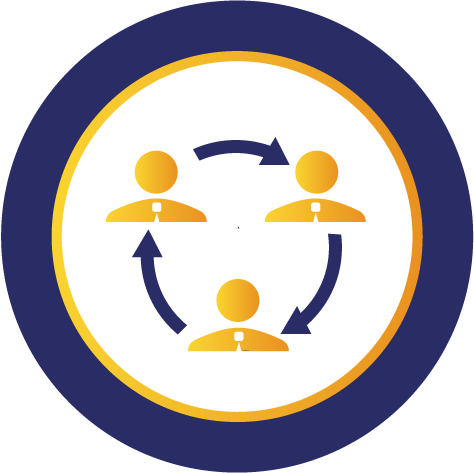 Менеджерский состав насчитывает более 250 сотрудников
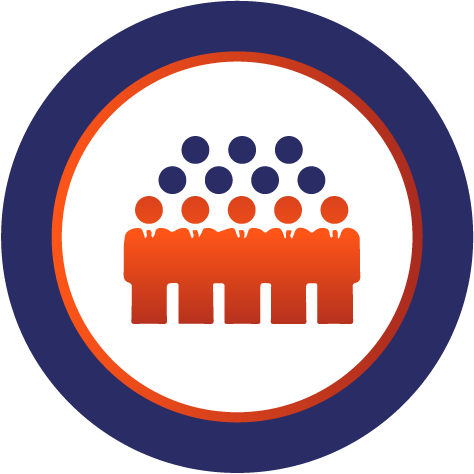 Численность линейного персонала более20 000 чел
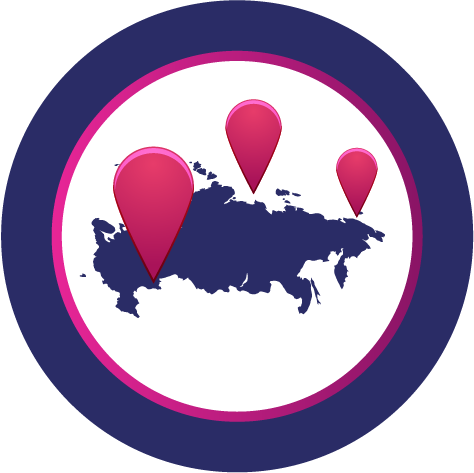 Активная зона покрытия более 500 городов
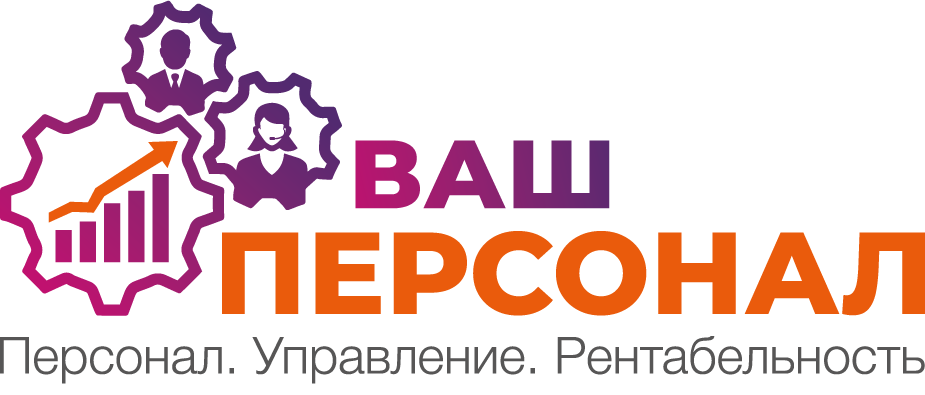 ПРИНЦИПЫ
Результат – мы работаем на постоянное повышениеэффективности работы, ориентируясь на результат
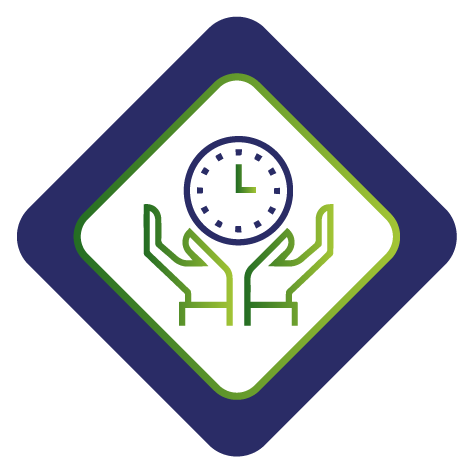 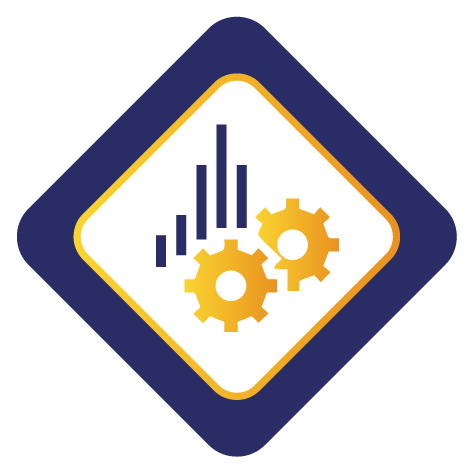 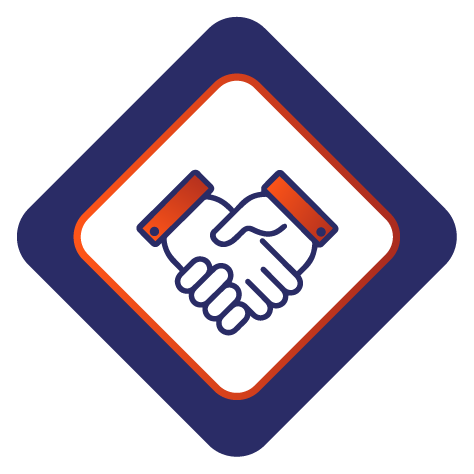 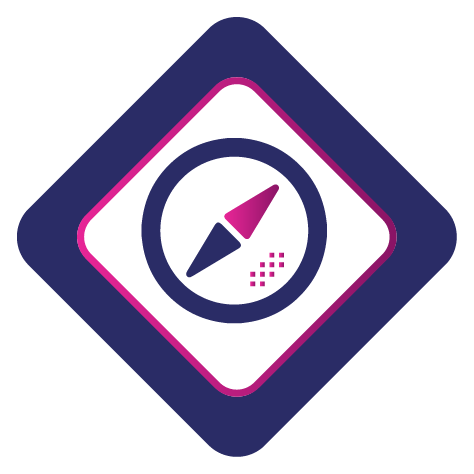 Ответственность –  честность и прозрачность. Доверие наших клиентов является нашим наиболее ценным достижением
Эффективность – оптимизация решений, улучшение результатови снижение затрат наших клиентов
Партнерство – мы стремимся к долгосрочным отношениями строим конструктивный диалог
Ориентированность – мы знаем индивидуальные потребности каждого из наших клиентови постоянно совершенствуем свою работу
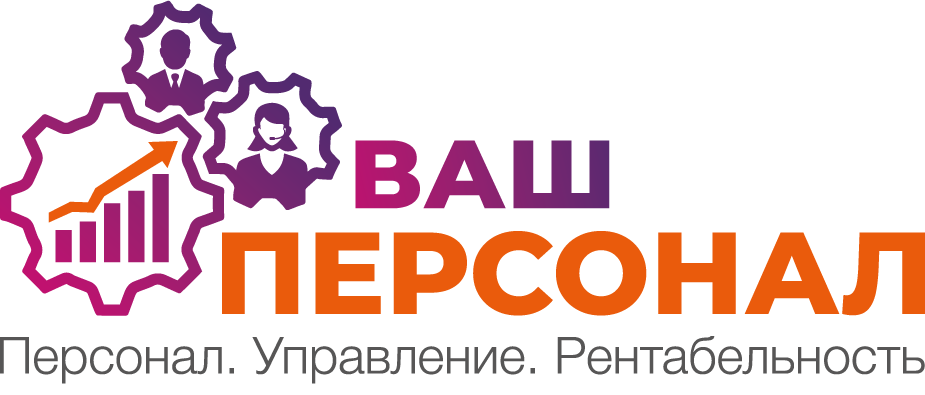 СЕРВИСЫ
АУТСОРСИНГ
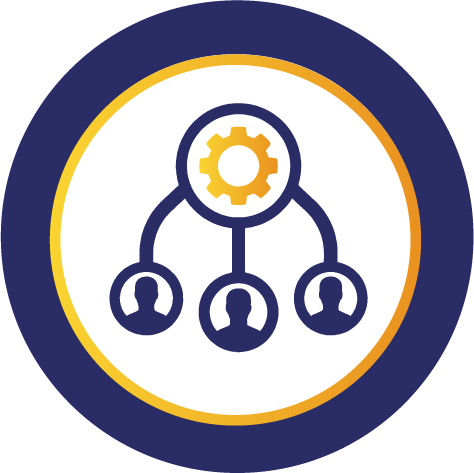 МЕРЧЕНДАЙЗИНГ
КЛИНИНГ
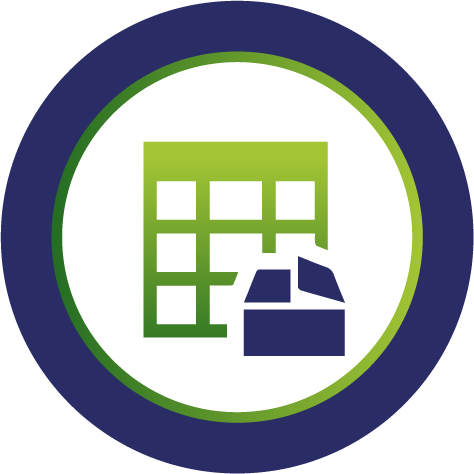 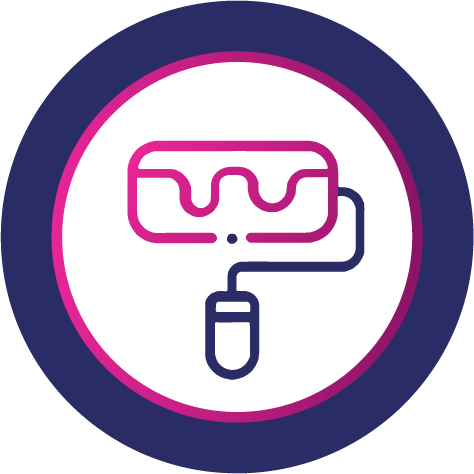 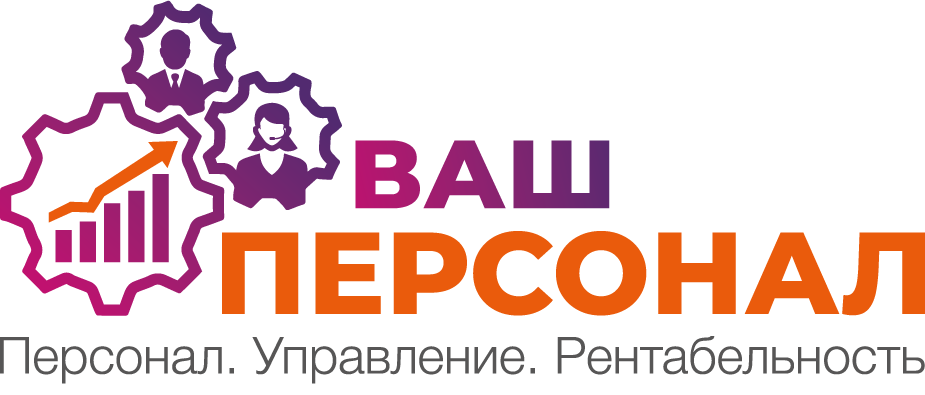 АУТСОРСИНГ
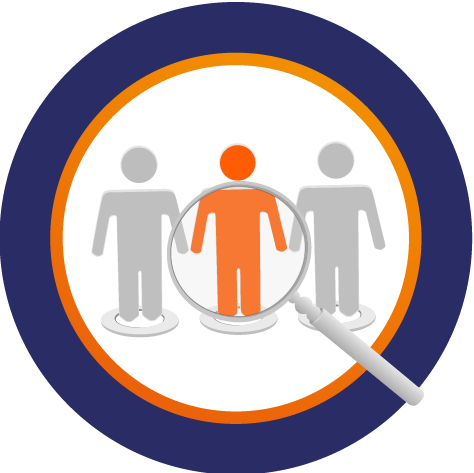 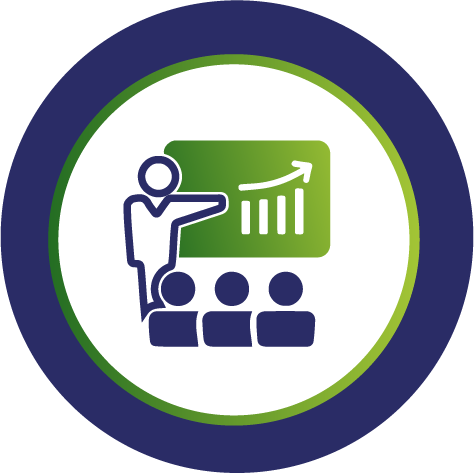 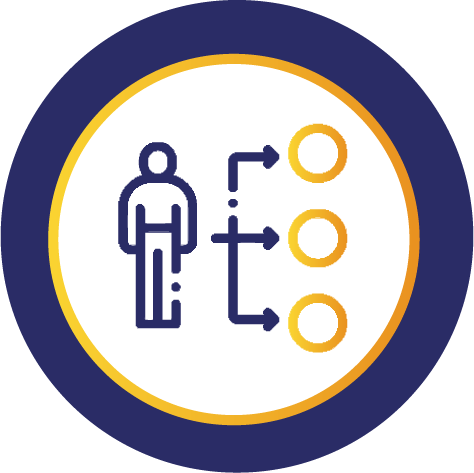 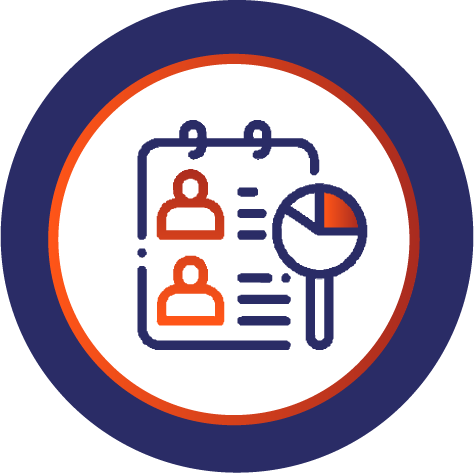 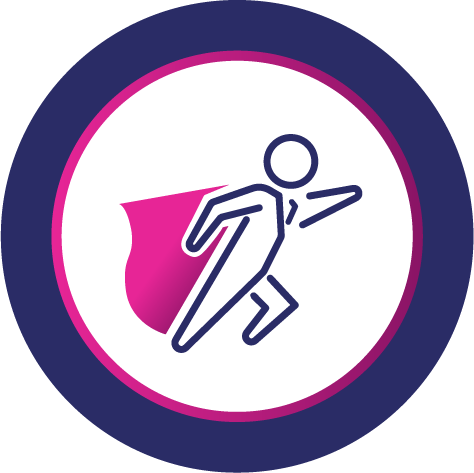 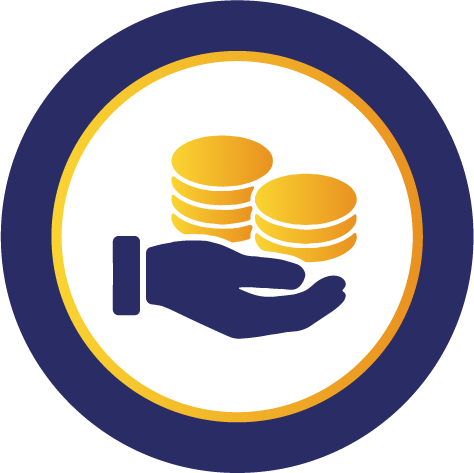 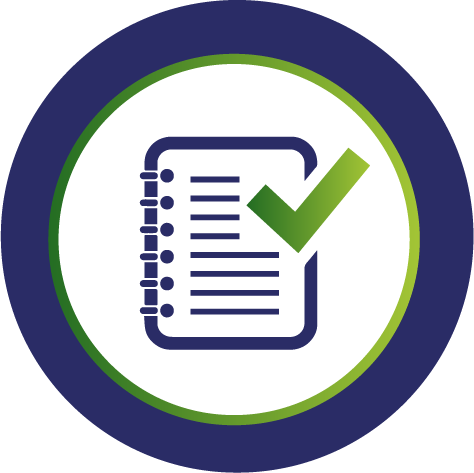 ПОДБОРПЕРСОНАЛА
Обучение
Контроль выхода персонала
Учет персонала
Мотивацияперсонала
Расчет заработной платы
Контроль качества работы персонала
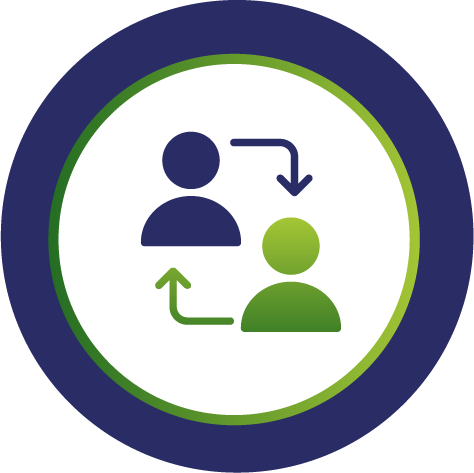 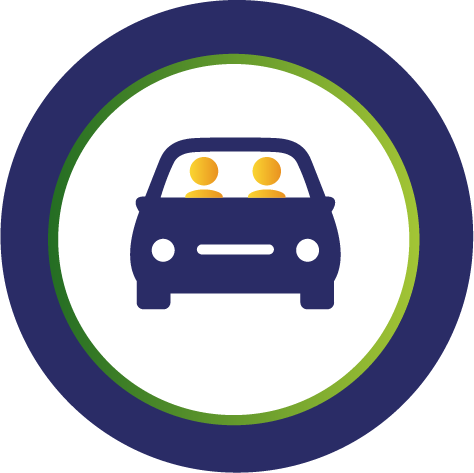 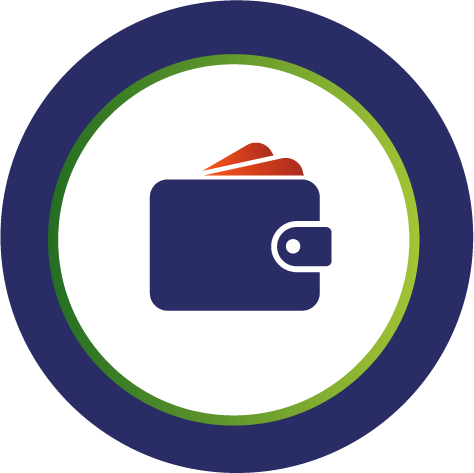 Заменаперсонала
Материальнаяответственность
Мобильные бригады
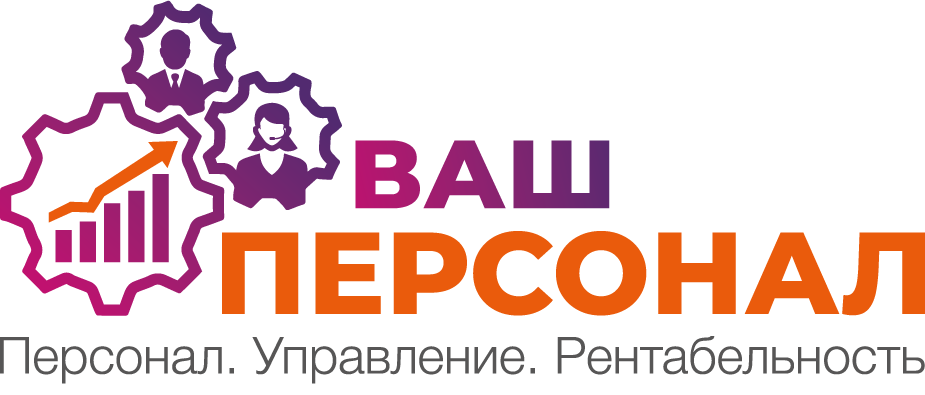 МЕРЧЕНДАЙЗИНГ
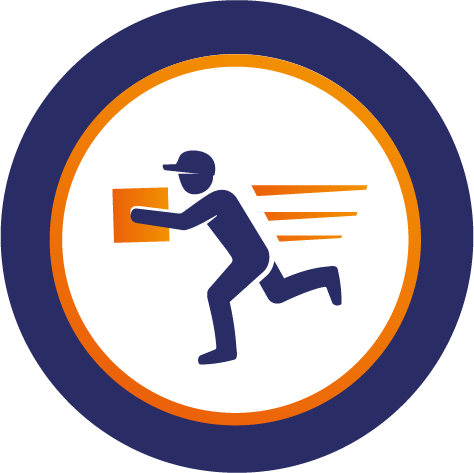 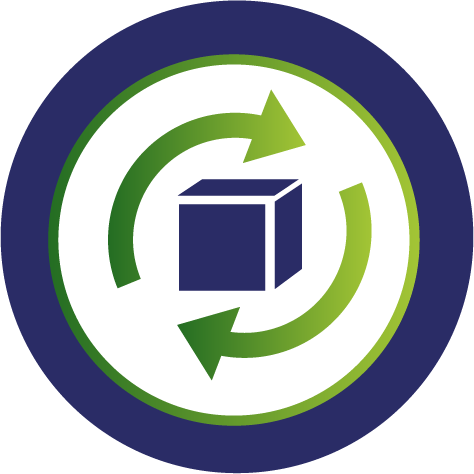 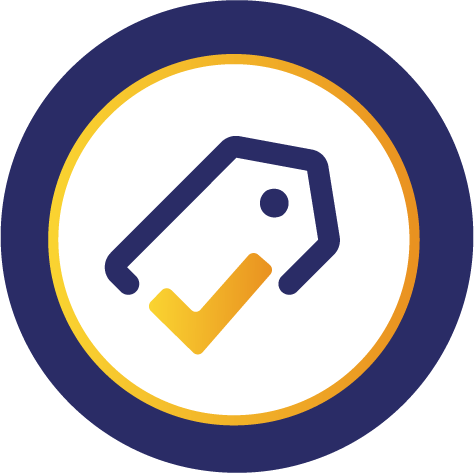 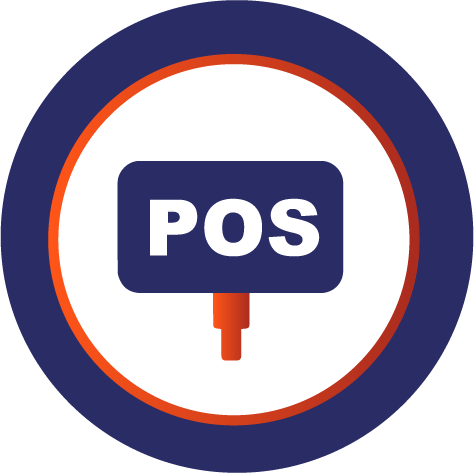 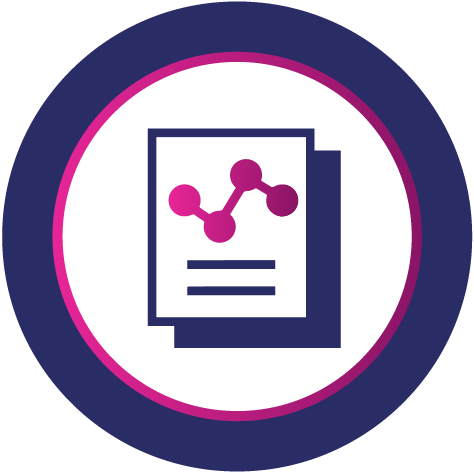 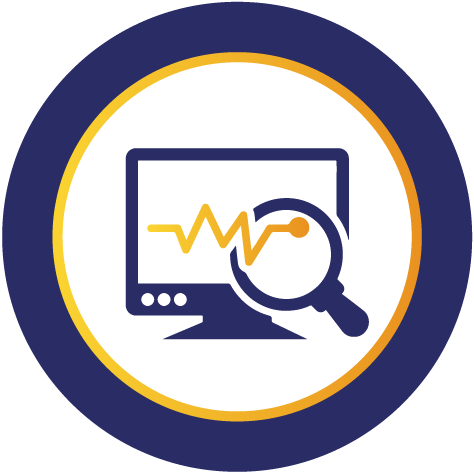 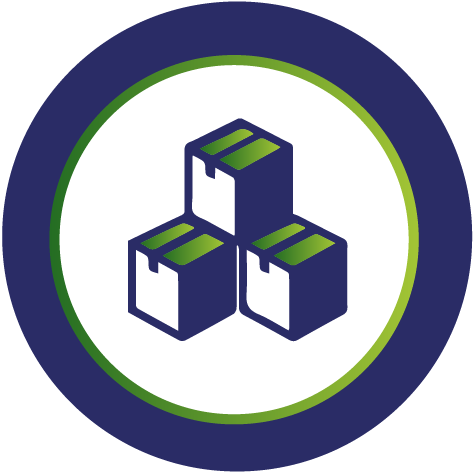 ВЫКЛАДКА
ПРОДУКЦИИ
Контроль наличия ценников
РазмещениеPOS материалов
Мониторинг конкурентов
Локальная инвентаризация
Ротацияпродукции
Отчетность
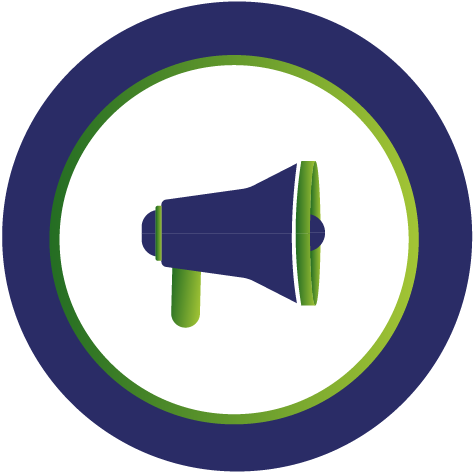 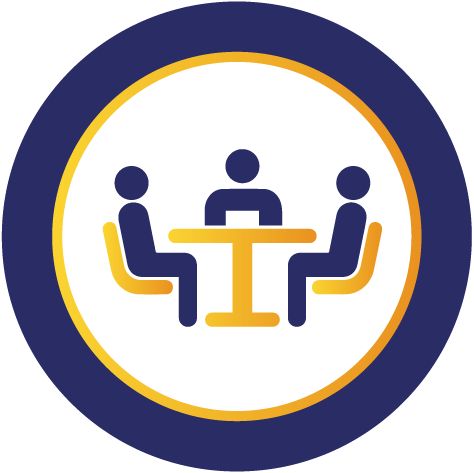 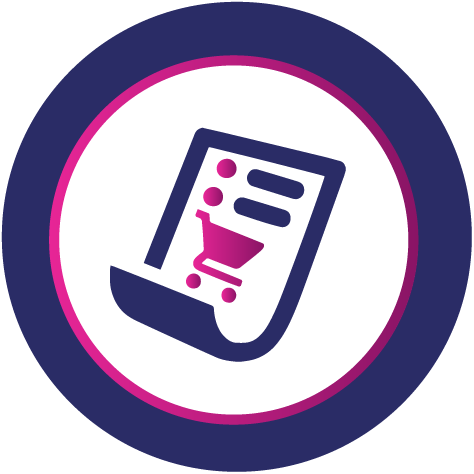 Подготовка продукциик промо-акции
Формирование заказов
Переговорыс персоналом торговой точки
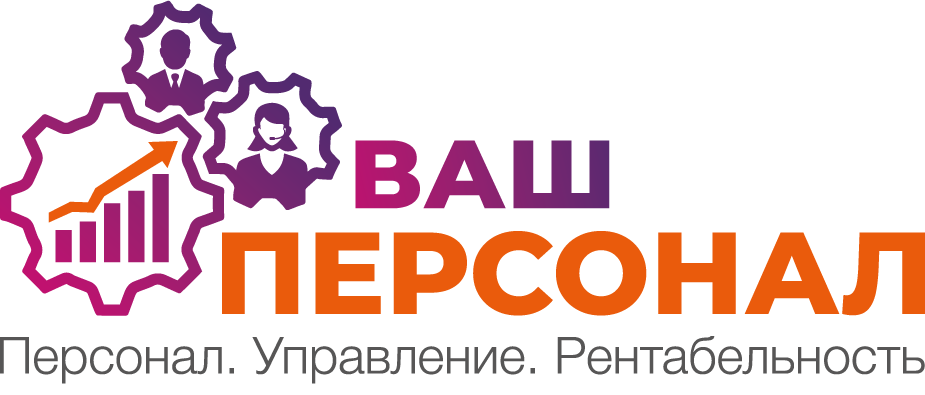 КЛИНИНГ
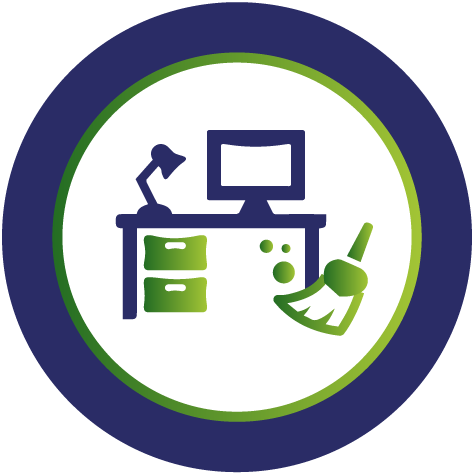 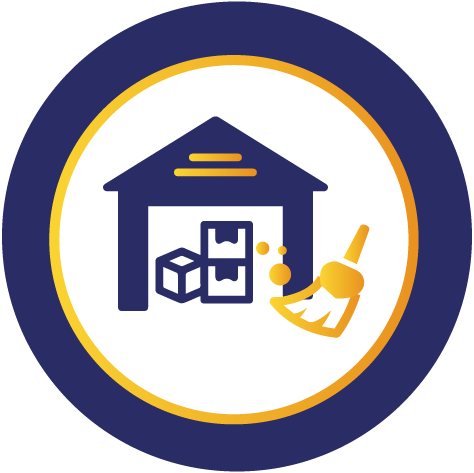 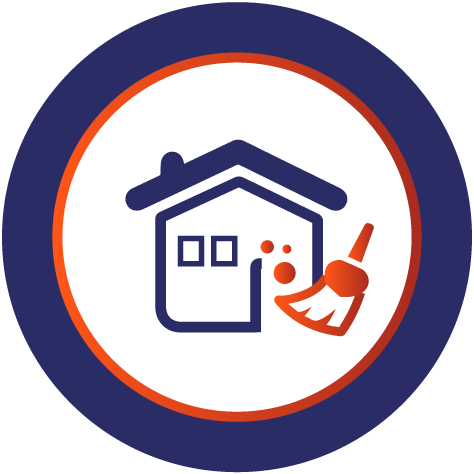 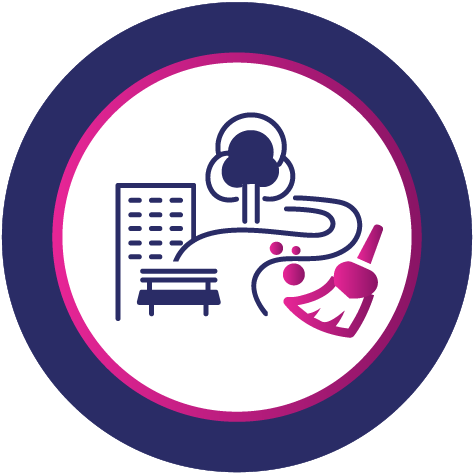 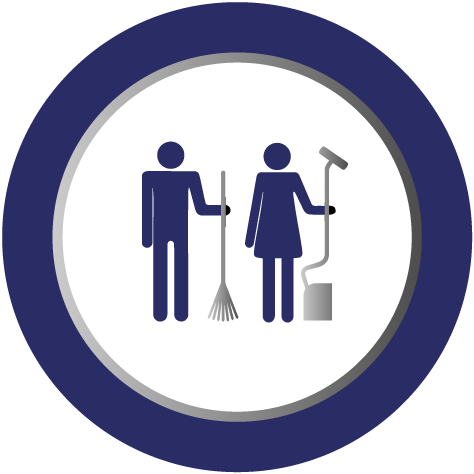 Уборкаофисныхи служебных помещений
Уборка складскихи производственныхпомещений
Мойкафасадови уборка крыш
Уборкаприлегающих территорий
Предоставление услуг уборщиков и инвентаря
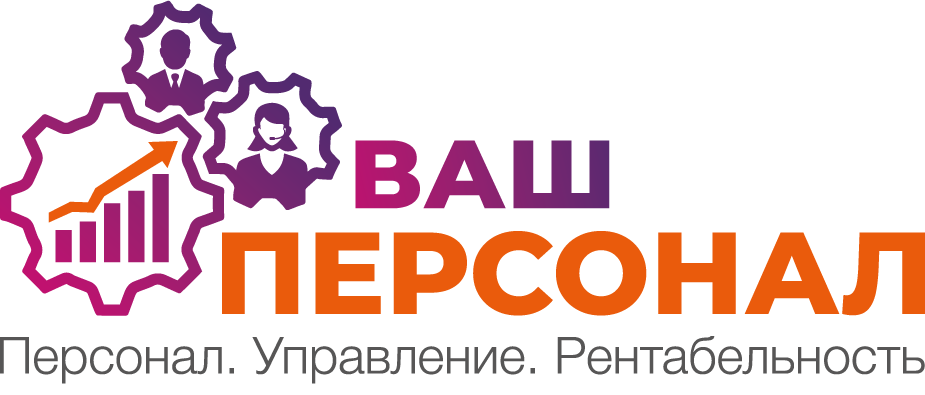 ПЕРСОНАЛ
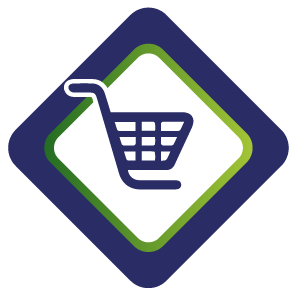 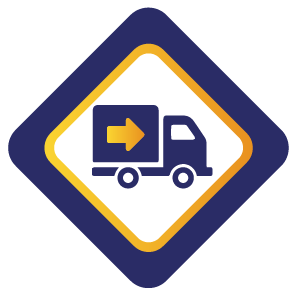 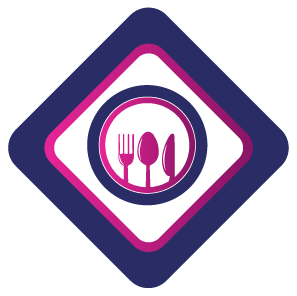 Мерчендайзеры
Грузчики
Повара
Кассиры
Комплектовщики
Официанты
Продавцы
Маркеровщики
Бармены
Работники зала
Фасовщики
Пекари
Грузчики
Упаковщики
Посудомойщики
Товароведы
Штабелерщики
Работники кухни
Администраторы
Иные по запросу
Иные по запросу
Иные по запросу
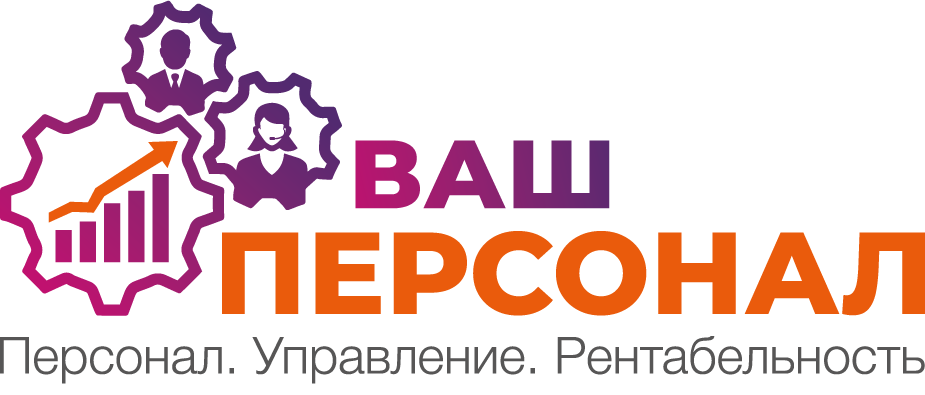 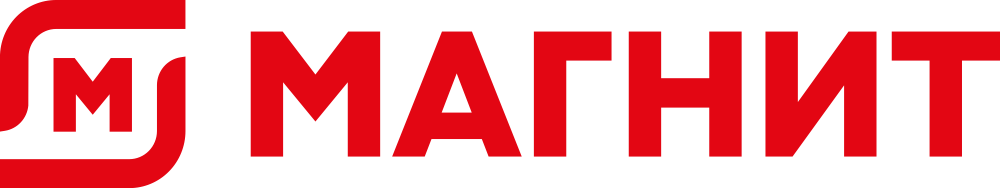 КЛЮЧЕВЫЕПАРТНЕРЫ
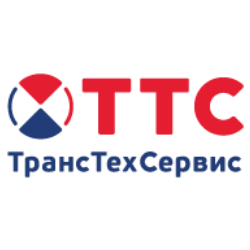 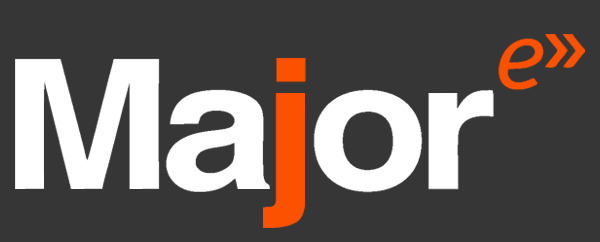 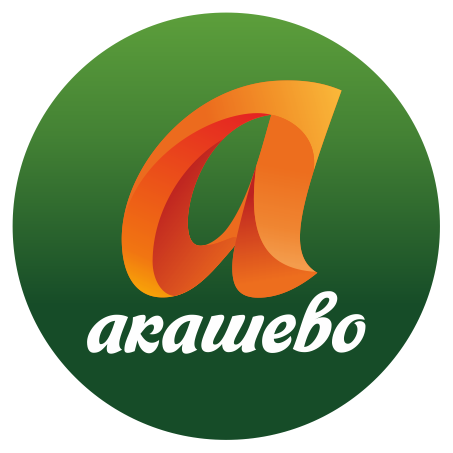 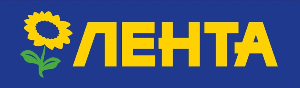 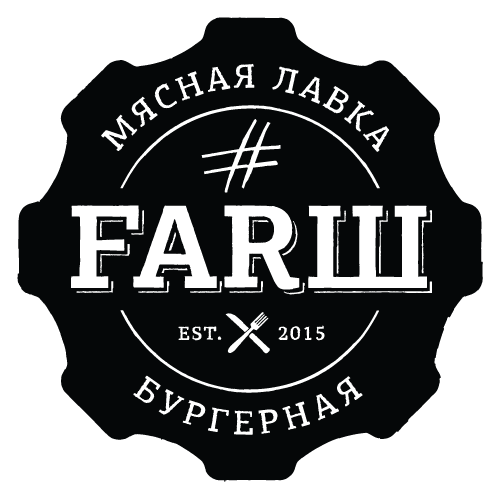 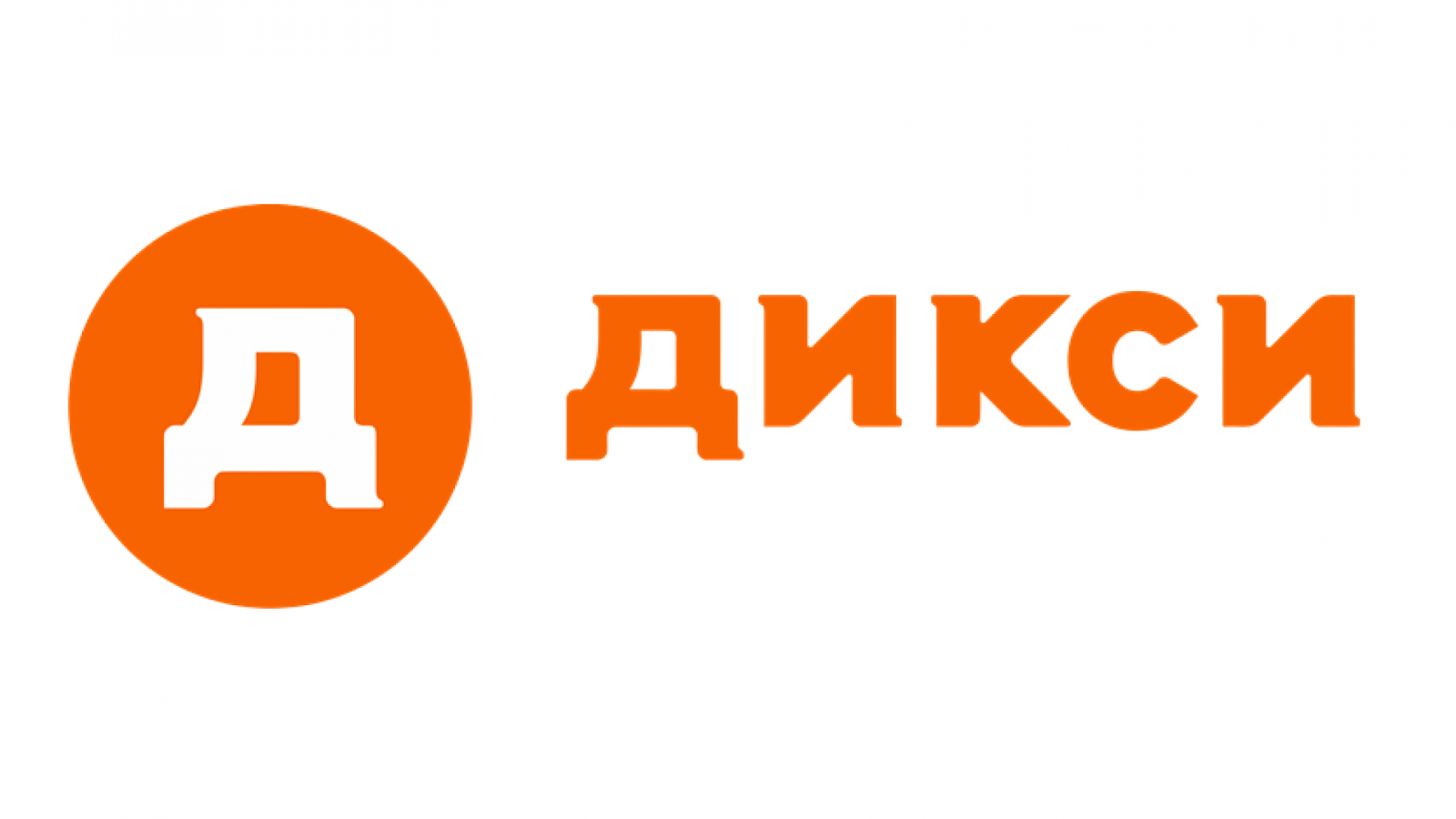 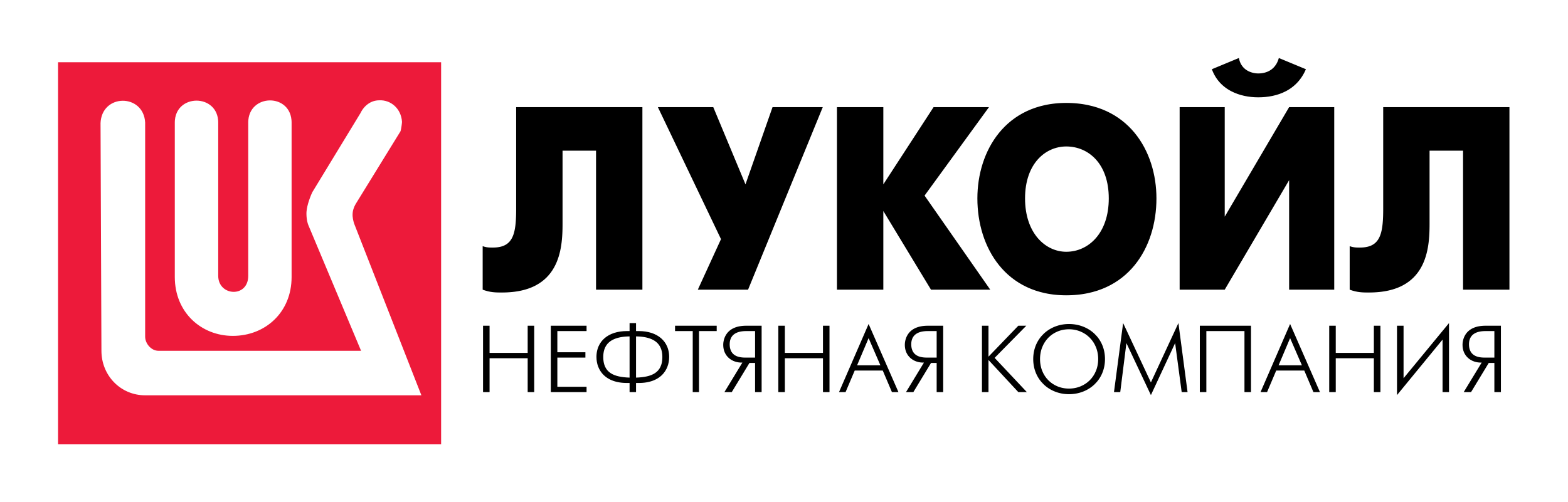 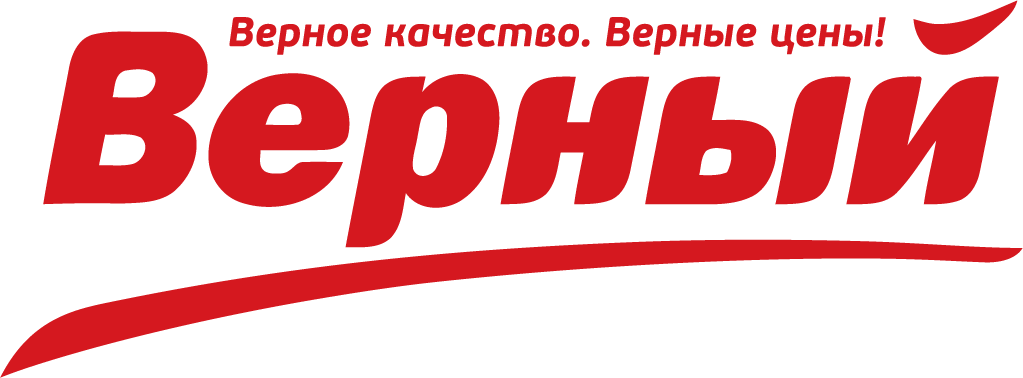 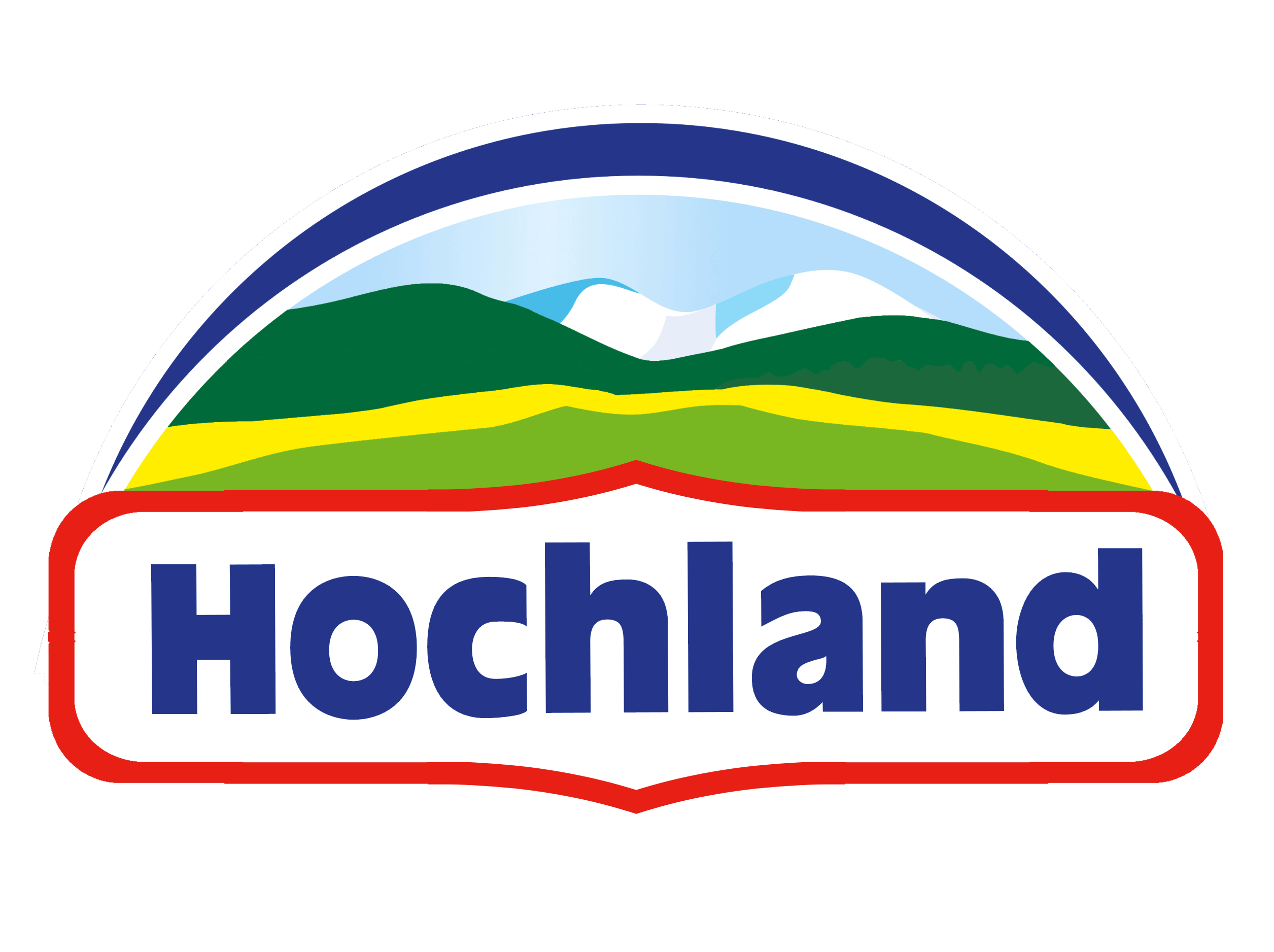 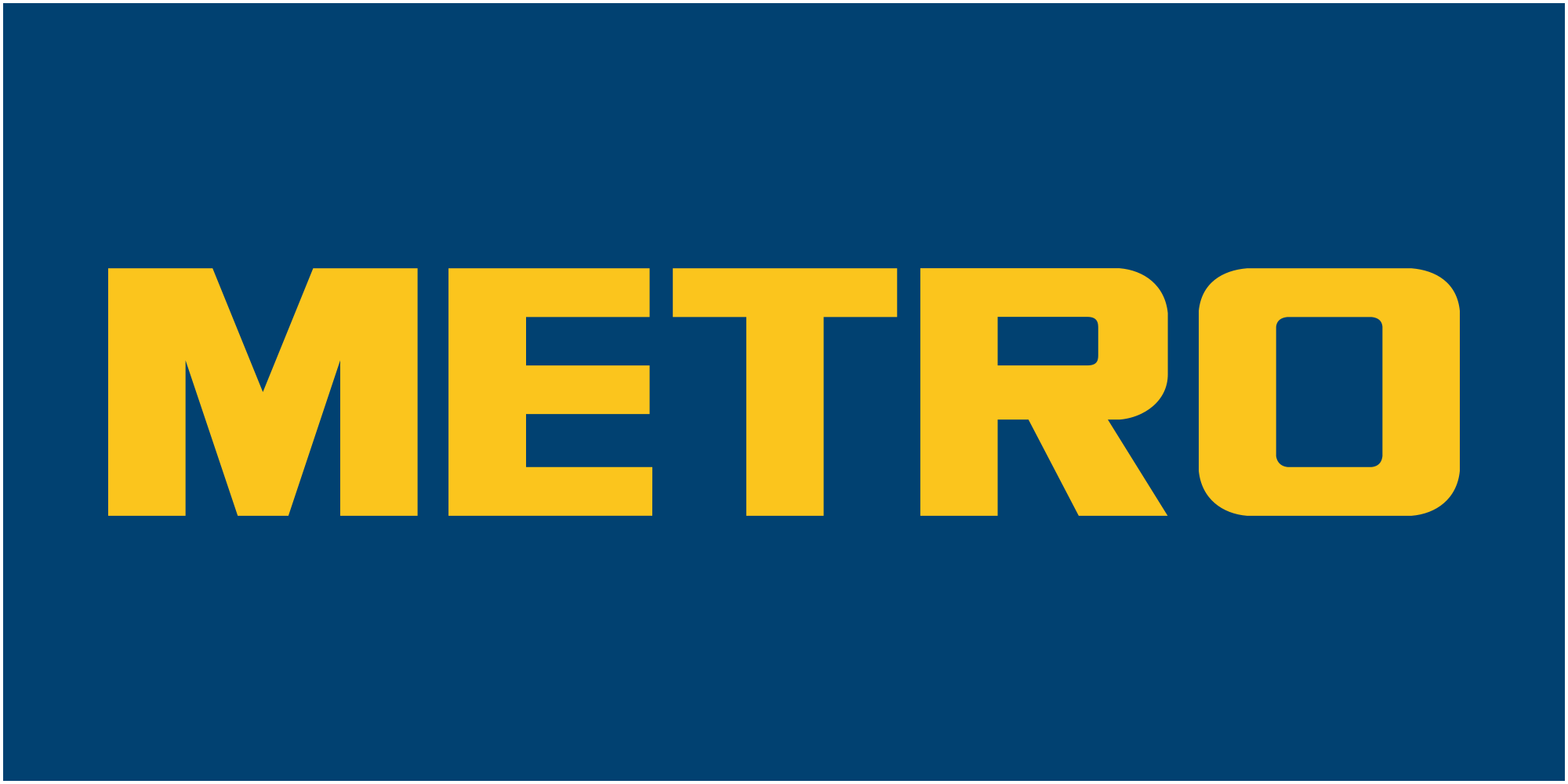 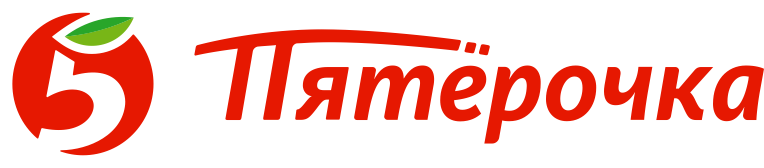 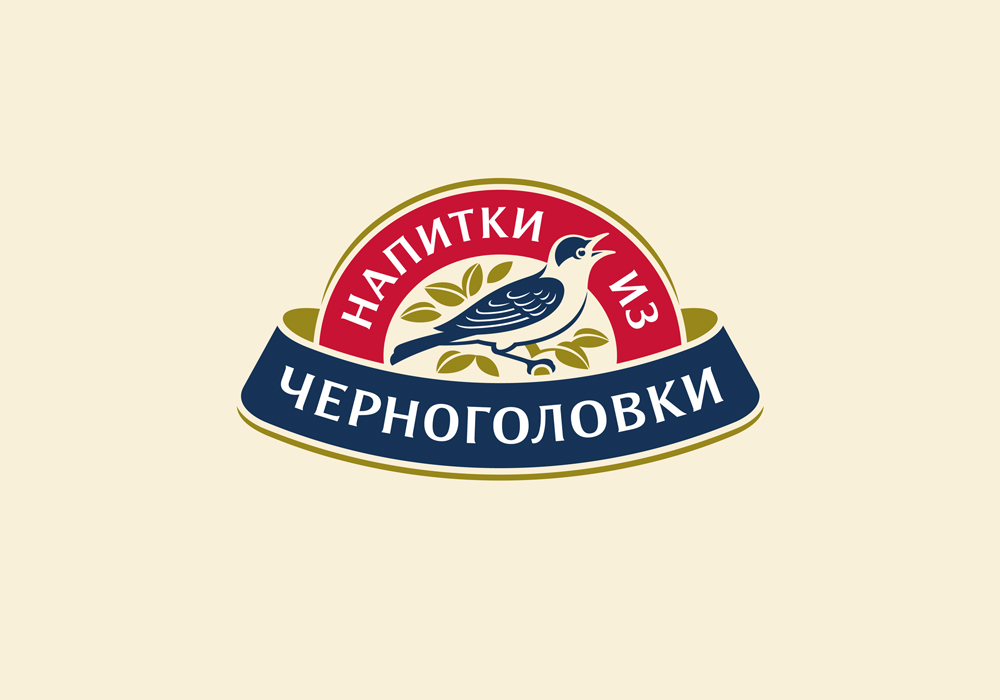 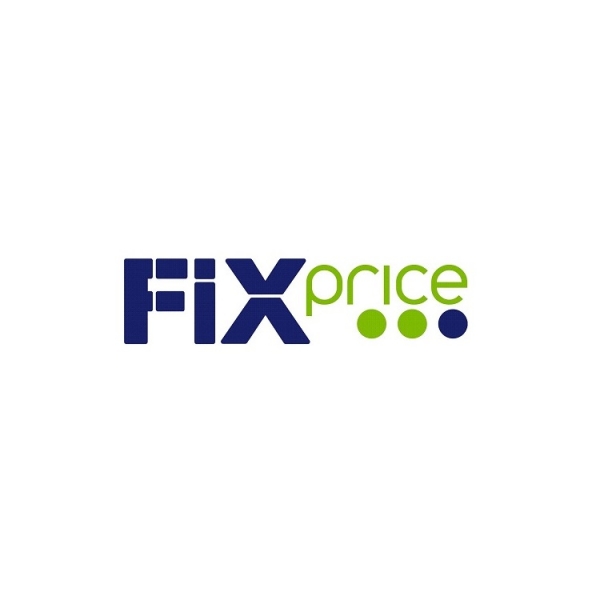 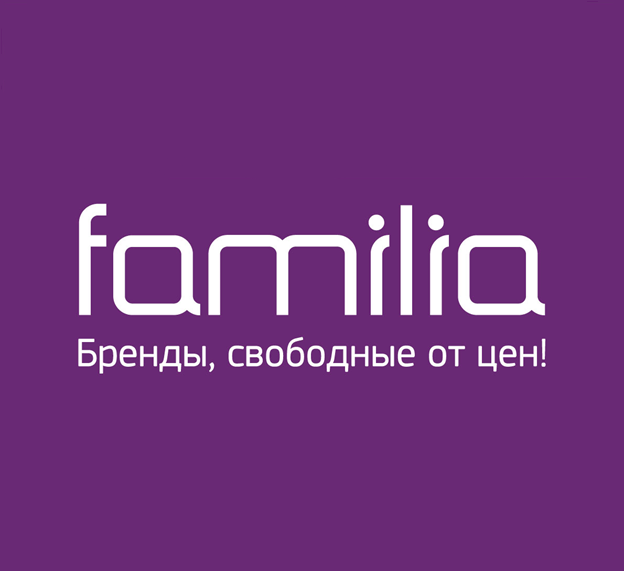 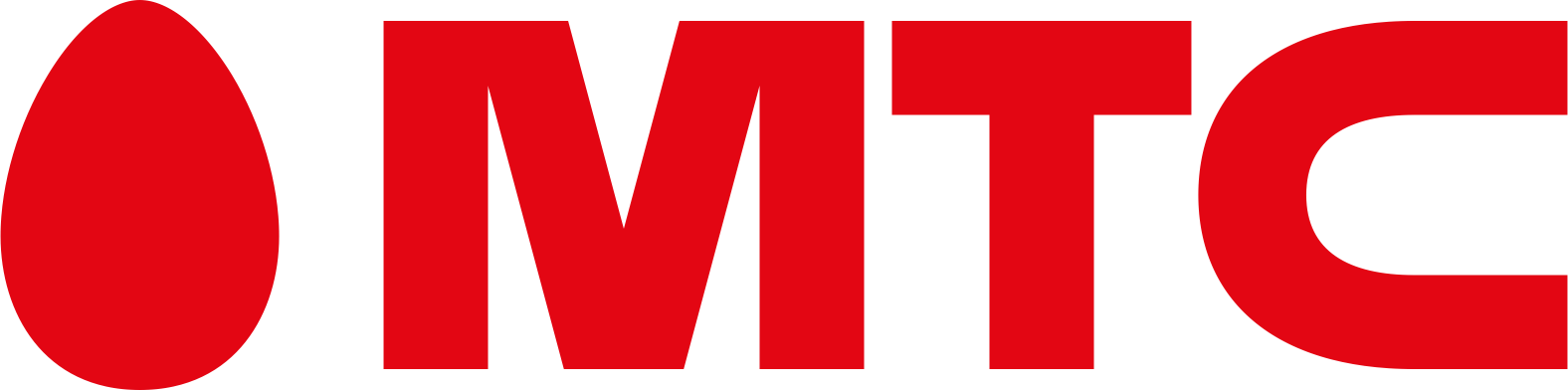 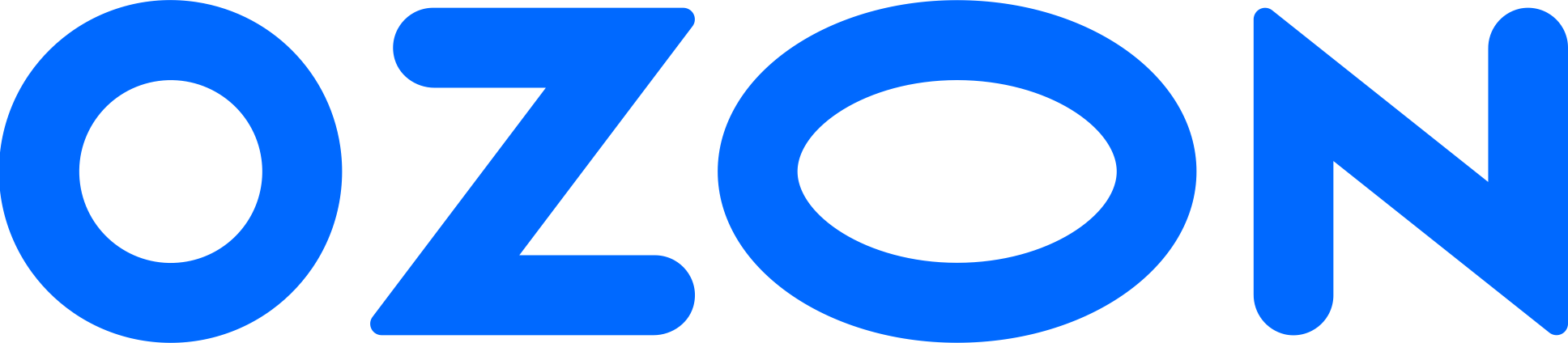 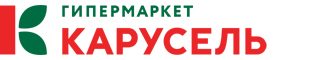 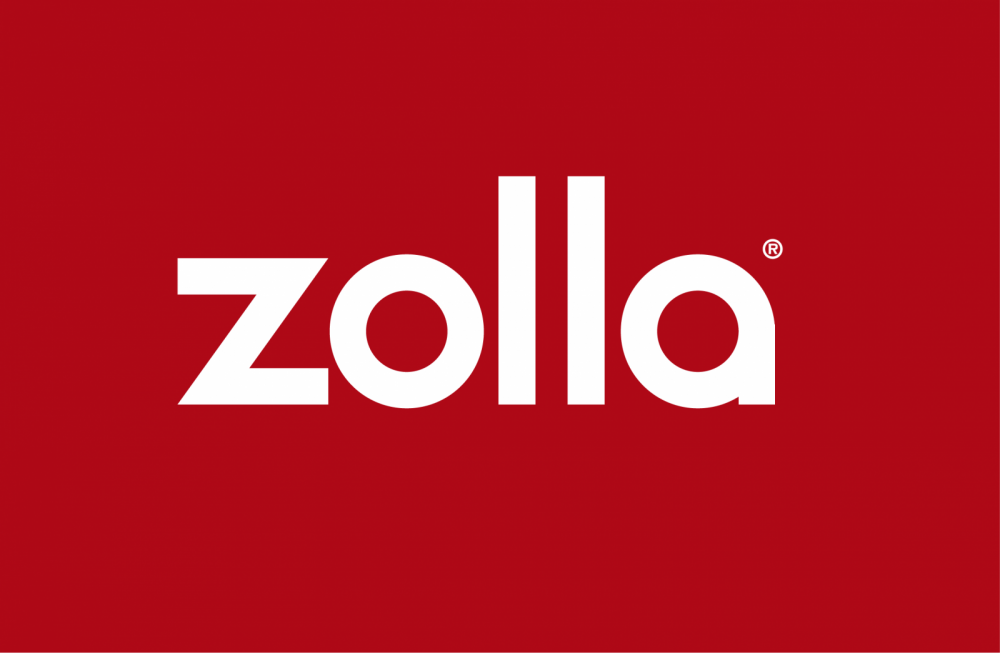 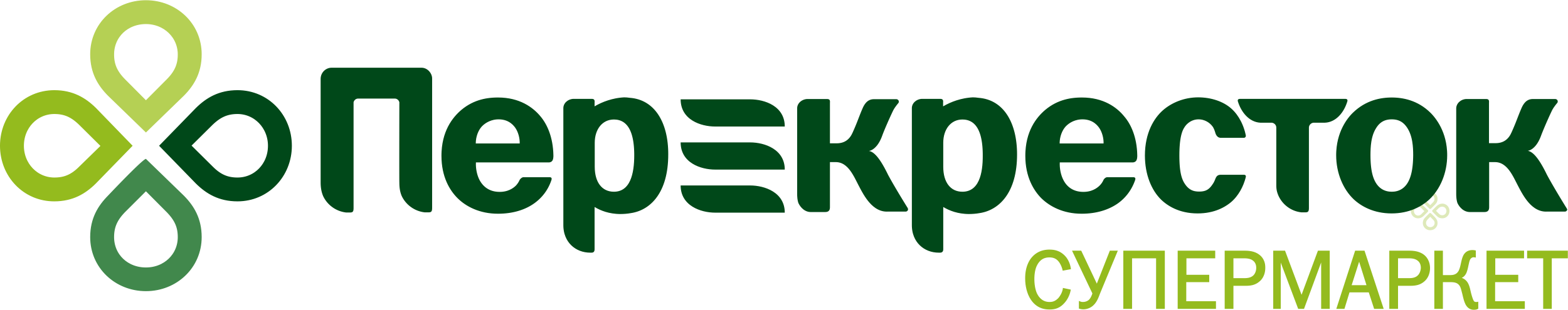 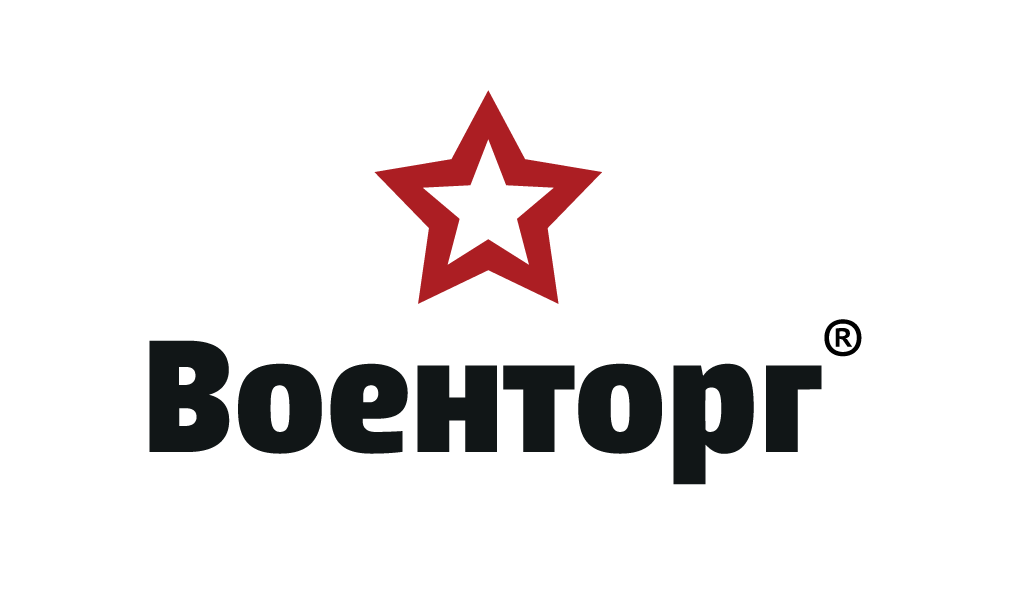 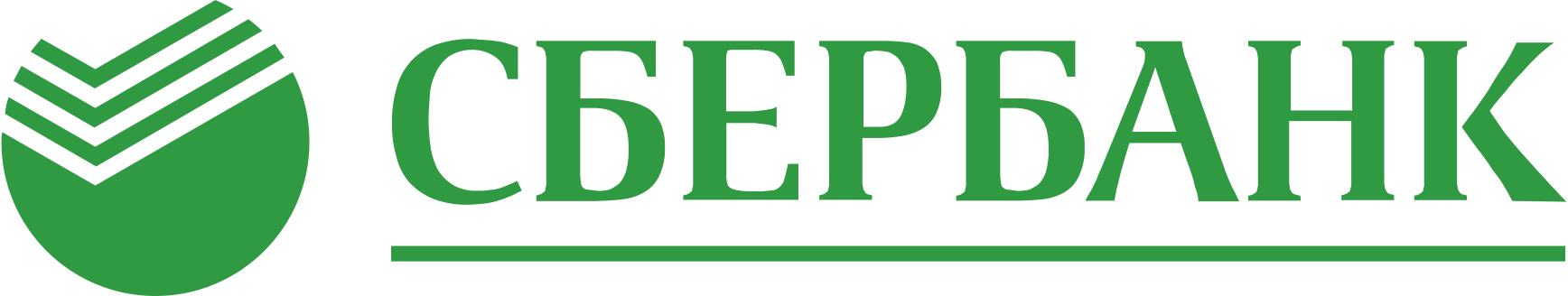 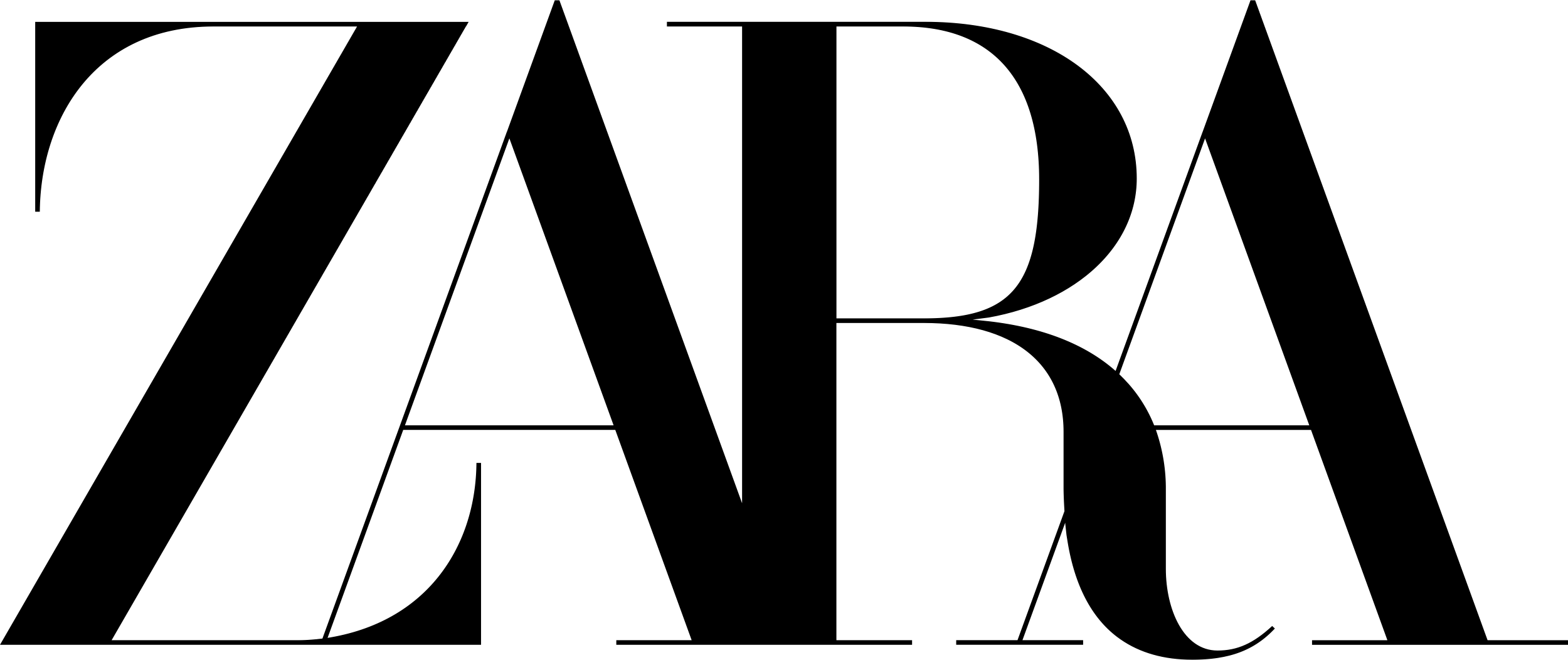 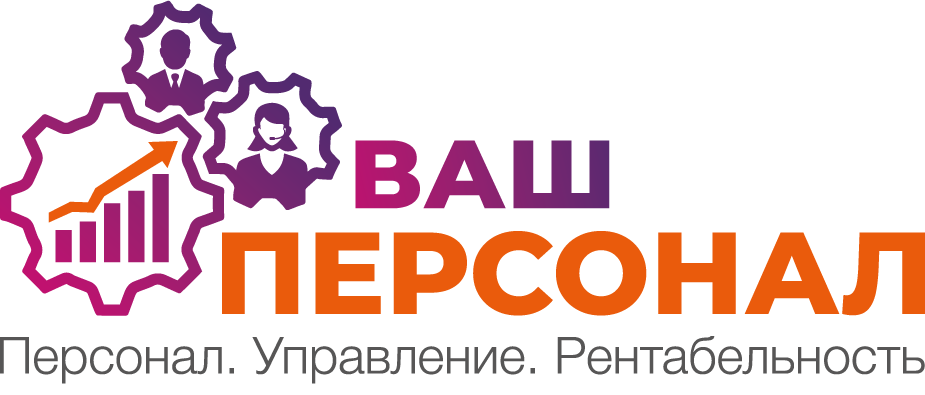 ОСОБЕННОСТИ
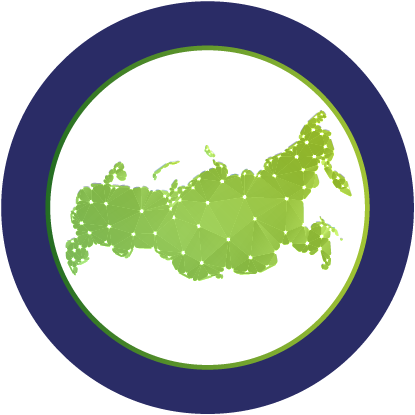 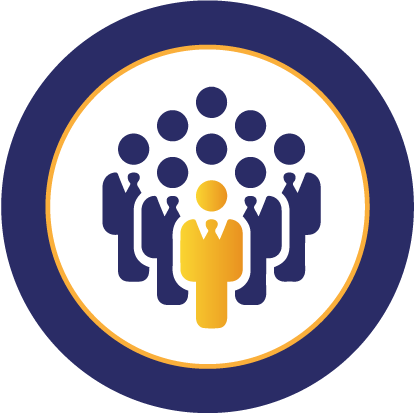 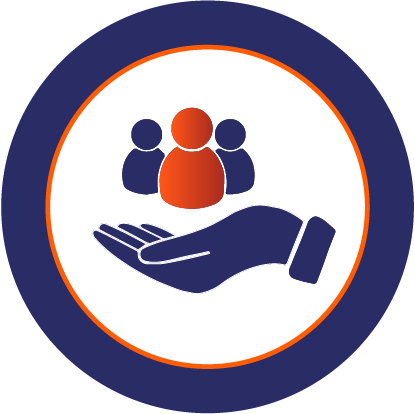 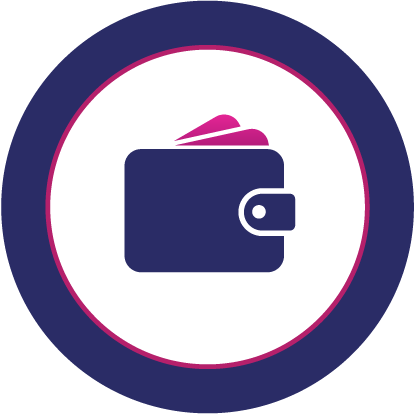 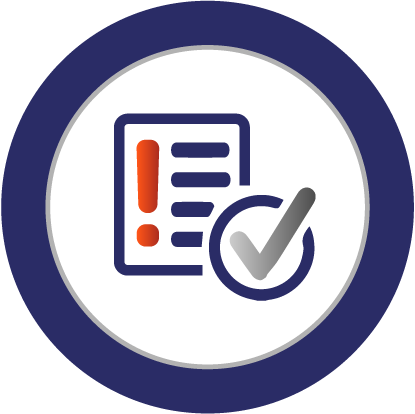 Региональный охват(От ЦФО до Сибири)
Расширенная линейка персонала
Материальная ответственность
Соблюдение  требований заказчика  к персоналу
Оперативное предоставление персонала
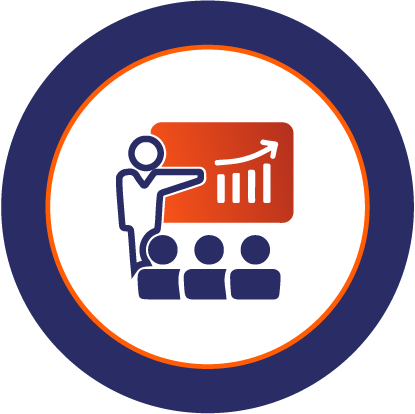 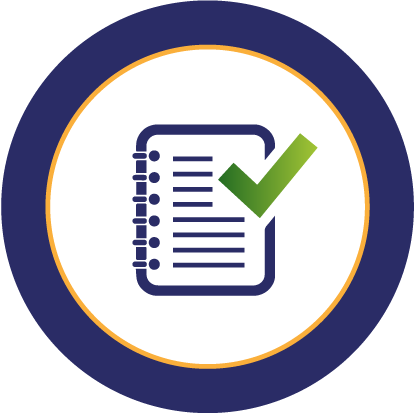 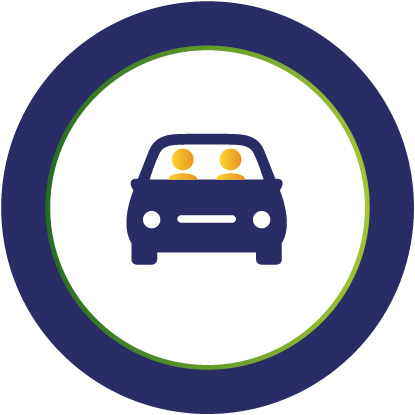 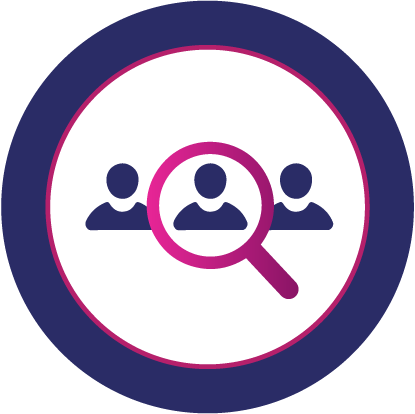 Наличие опытных мобильных бригад
Обучение и адаптация персонала
Индивидуальный подход к каждому клиенту
Постоянный контроль качества выполнения услуг
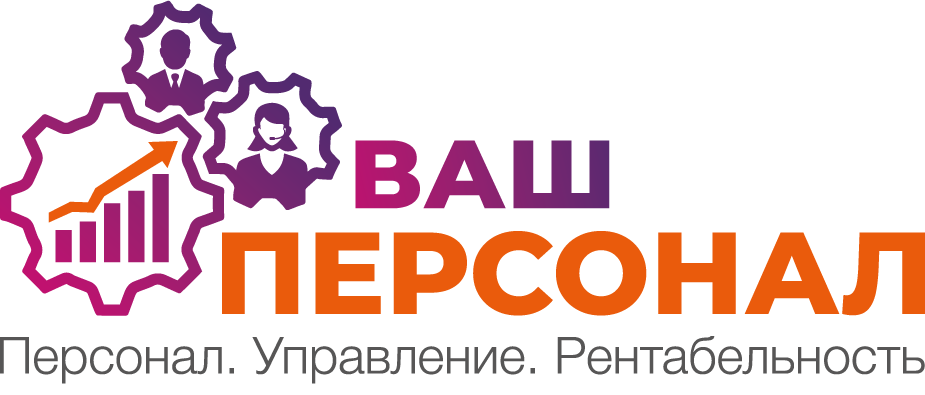 ФИЛИАЛЫ
Архангельск
Киров
Самара
Астрахань
Кострома
Санкт-Петербург
Барнаул
Краснодар
Саранск
Белгород
Курск
Саратов
Брянск
Москва
Сургут
Владимир
Набережные Челны
Сыктывкар
Волгоград
Нижний Новгород
Тольятти
Вологда
Новокузнецк
Томск
Воронеж
Новосибирск
Тула
Екатеринбург
Омск
Ульяновск
Ижевск
Орёл
Уфа
Йошкар-Ола
Оренбург
Челябинск
Казань
Орск
Череповец
Карелия
Пенза
Ярославль
Кемерово
Рязань
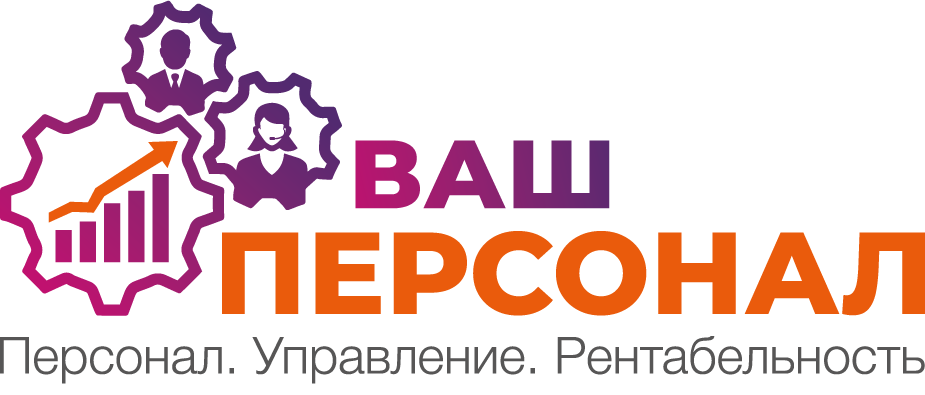 КОНТАКТЫ
8 (800) 550-99-84
info@vashpers.ru
vashpers.ru
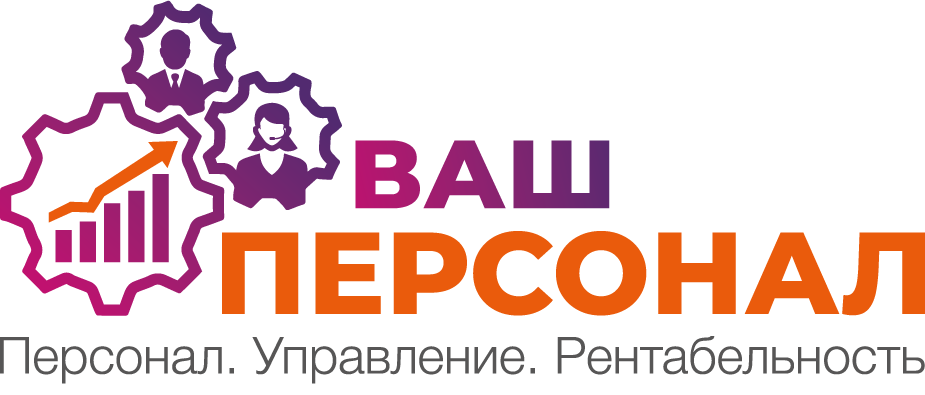